Special Populations Roundtable
Health Center COVID-19 Vaccine Program
March 12, 2021
Today’s Facilitators
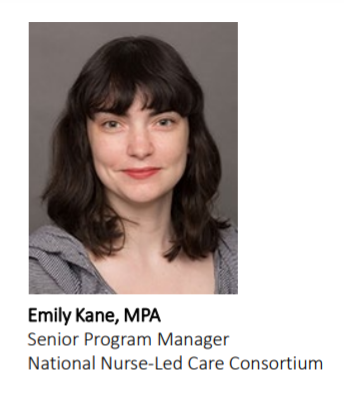 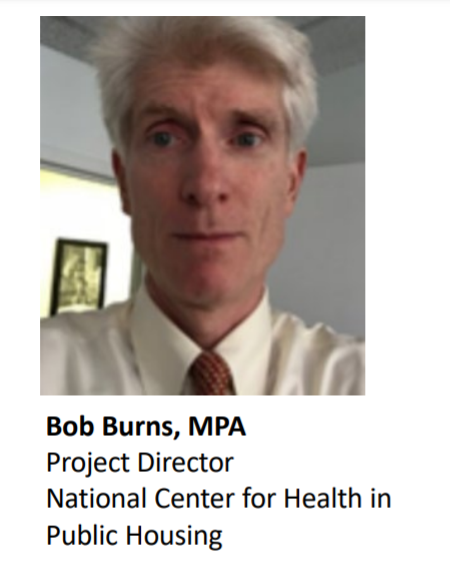 Bob Burns, MPA
DirectorNational Center for Health in Public Housing
Emily Kane, MPA
Senior Program Manager
National Nurse-Led Care Consortium
Today’s Agenda
Welcome and Introductions
Chat Icebreaker + Polls
Introduction of Special Guest
BPHC Update: Suma Nair, PhD, MS, RD
Q&A with Suma
Health Center Sharing: Promising Practices and Challenges
General Discussion
Conclusion
Topic: Vaccine Supply and Distribution
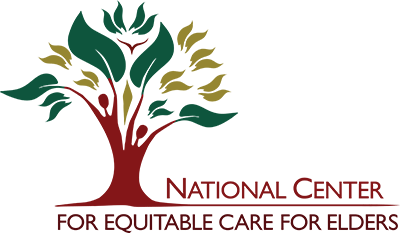 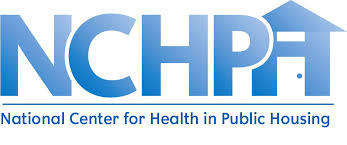 National Training and Technical Assistance Partners (NTTAPs)
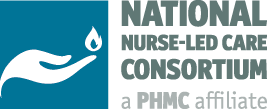 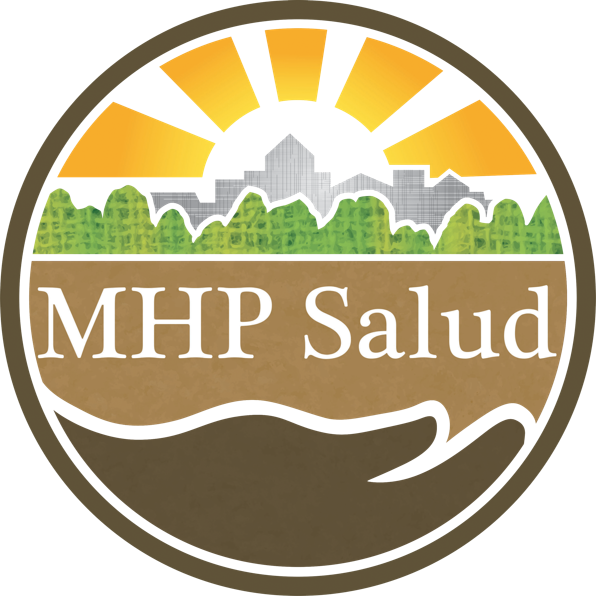 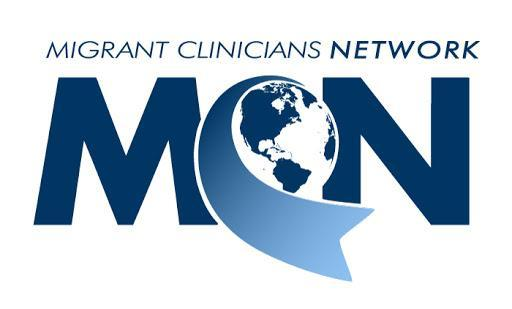 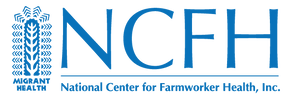 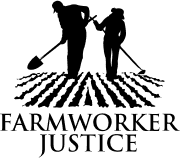 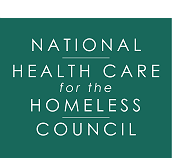 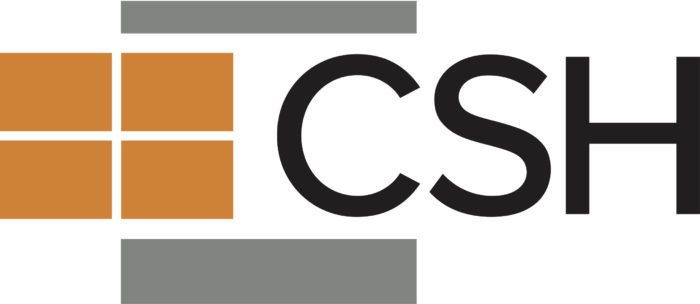 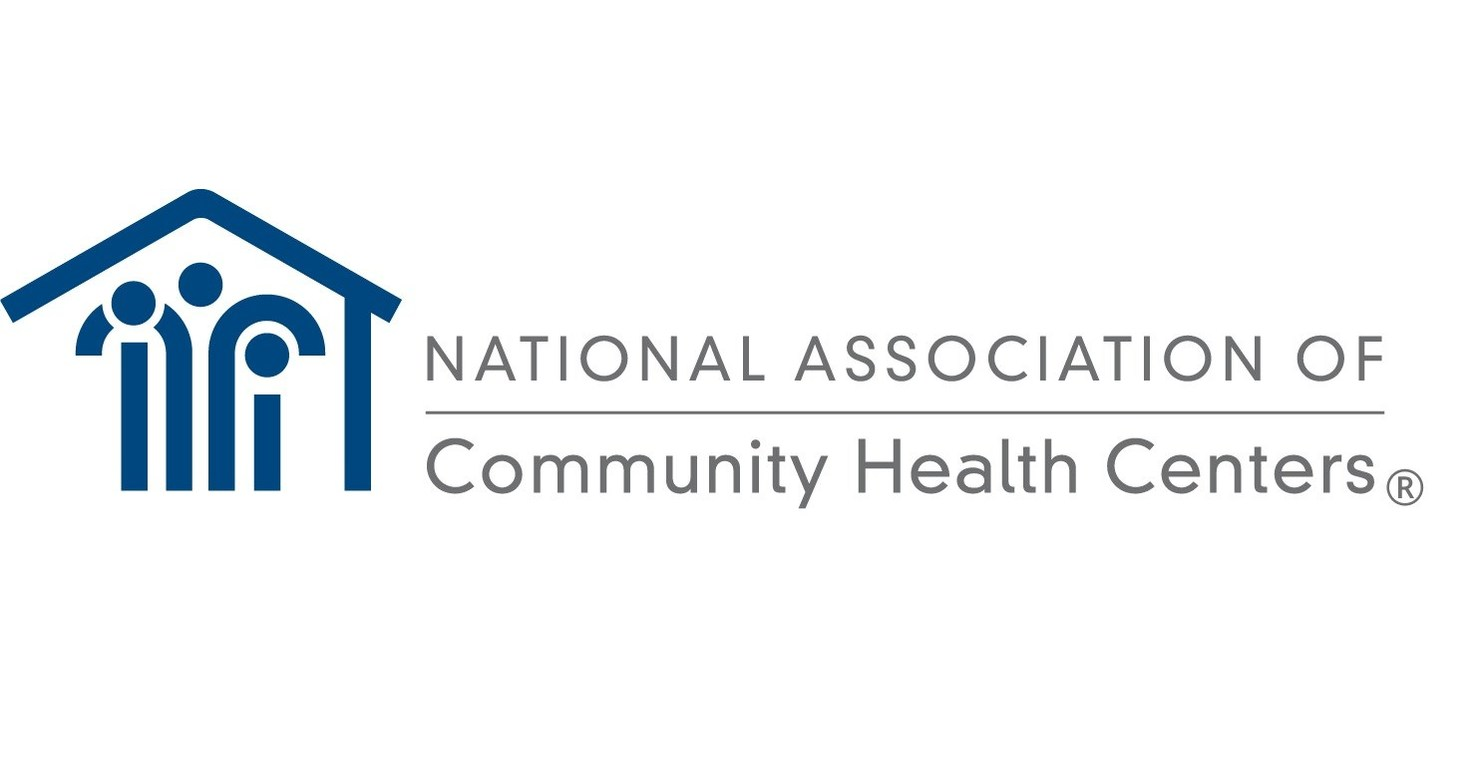 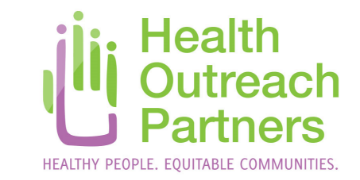 HRSA COVID-19 FAQs
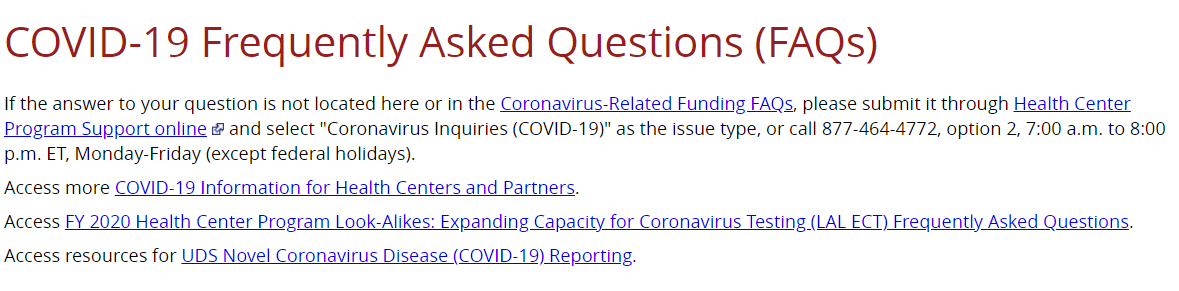 https://bphc.hrsa.gov/emergency-response/coronavirus-frequently-asked-questions?field_faq_category_tid=306&combine=
Health Center Resource Clearinghouse
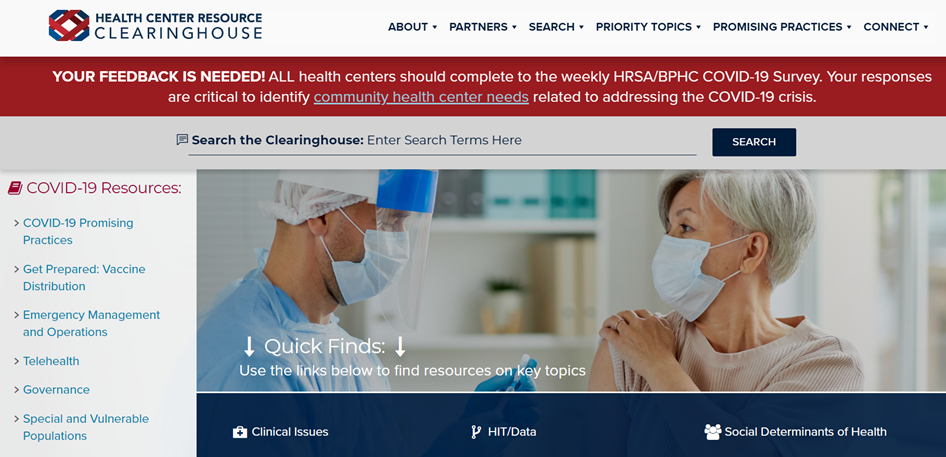 www.healthcenterinfo.org
Zoom Etiquette
All participants muted upon entry
Cameras on (if possible)
Engage in chat
Raise hand if you would like to unmute
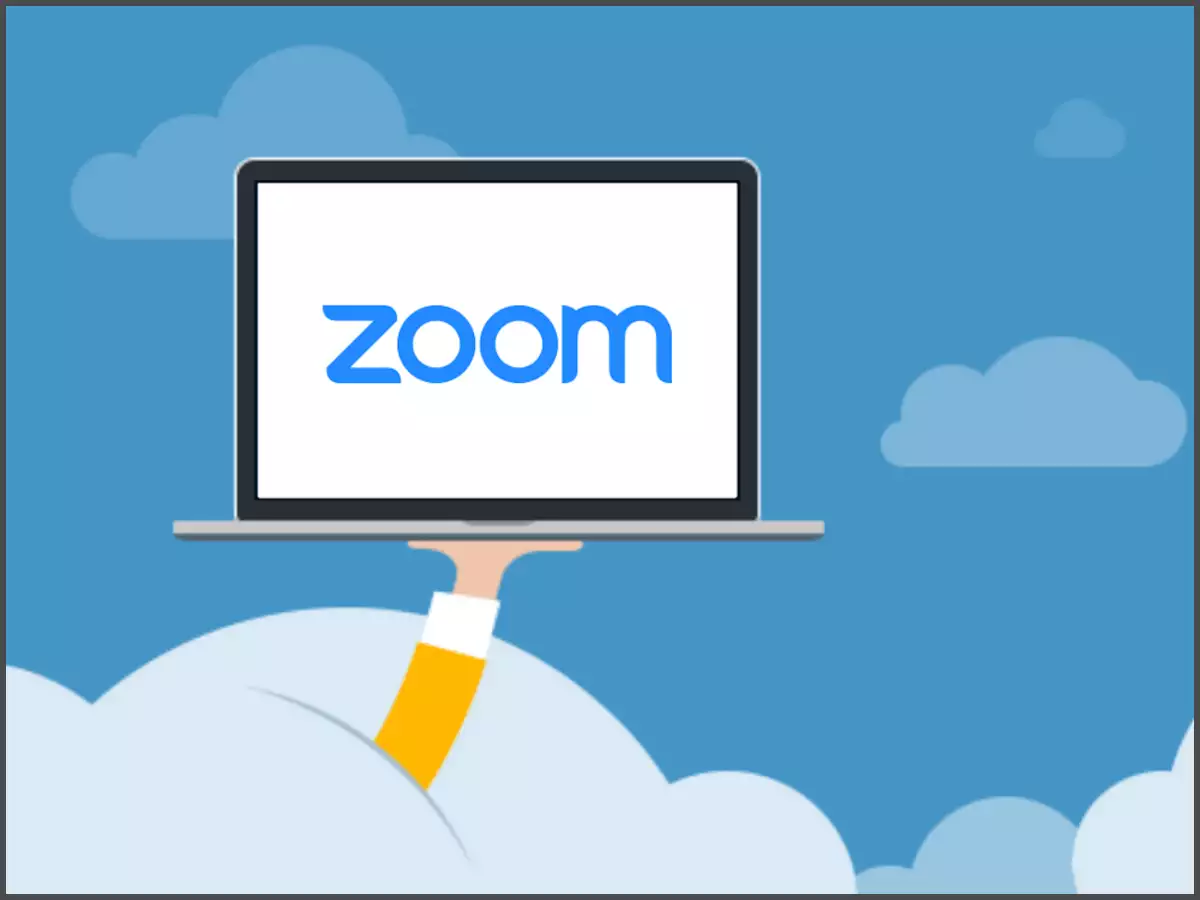 Chat Icebreaker:
Name and role
Health center name
Health center location and no. of sites
Health Center COVID-19 Vaccine ProgramInitial 250 HCs, Cohorts 1,2 & 3
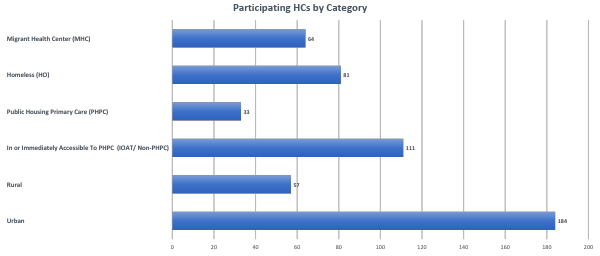 Source: UDS 2019
[Speaker Notes: Flu LEAD: 4

228 vs. 250 CHCs explanation:

The total for CHC funding category only reflects Health Centers that have reported “True” CHC funding according to UDS 2019. The 22 remaining vaccination sites not included in the count are those that have reported False for CHC funding in UDS or weren’t matched.]
Health Center COVID-19 Vaccine ProgramInitial 250 HCs, Cohorts 1,2 & 3
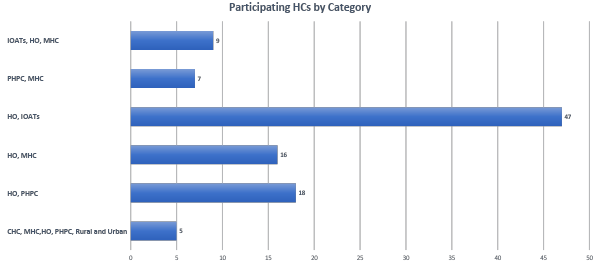 Source: UDS 2019
Patients Best Served in a Language Other than English
Health Center COVID-19 Vaccine ProgramInitial 250 HCs, Cohorts 1,2 & 3
All CHC Vaccine Program Sites Total:  4,164,384
Source: National Health Center Data
Poll #1:
Would you be interested in participating in topic or population-specific breakout sessions in future roundtables?
Poll #2:
Which topic would you like to see covered in the next roundtable?
Vaccine confidence
Partnerships
Staffing
Reimbursement
Outreach and Messaging
Other (share in chat)
Poll #3:
(Select all that apply.) What subject matter experts/partners would you like to hear from during the roundtable discussions?
Centers for Disease Control
Centers for Medicare and Medicaid
Primary Care Associations
U.S. Department of Housing and Urban Development
Other (please note in chat)
Poll #4:
(Select all that apply.) Which special population(s) does your health center serve?
Migratory/Seasonal Agricultural Workers
Individuals Experiencing Homelessness
Residents of Public Housing
Individuals with Limited English Proficiency
None of these
Other (please note in chat)
BPHC Update
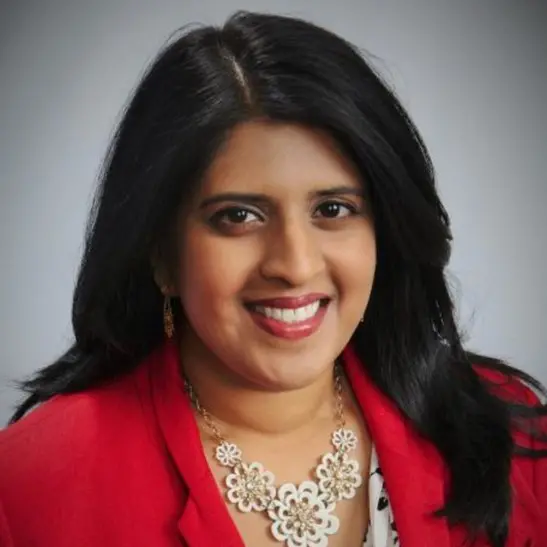 Suma Nair, PhD, MS, RDDirector, Office of Quality ImprovementBureau of Primary Health CareHealth Resources and Services Administration
Health Center Sharing: Promising Practices
Project Hope	
Community Health Centers of the Central Coast, Inc.
Yakima Neighborhood Health Services
AxessPointe
Health Center Sharing
What has been a top challenge for you in preparing for or implementing your vaccine program?
General Discussion
What strategies have you used to address this challenge?
General Discussion
What has been a top success that you have experience in preparing for or implementing your vaccine program?
General Discussion
What were the key contributing factors to this success?
General Discussion
What additional support do you need to prepare for or implement your vaccine program?
General Discussion
Poll:
Would you be interested in participating in roundtable discussions beyond April 9th?
Poll:
What is your preferred length for our roundtable discussions?
Additional Questions + Resource Sharing
Resources
NACHC Weekly COVID-19 Survey Infographic
Infographics: National Findings on Health Centers' Response to COVID-19 
NCHPH Public Housing Primary Care Dashboardhttp://nchph.org/DASHBOARD/ 

NCFH COVID-19 web page 
COVID-19 - NATIONAL CENTER FOR FARMWORKER HEALTH (ncfh.org)

Translated Materials Library (NRC-RIM)
          https://nrcrim.umn.edu/health-education/translated-materials-library 

Farmworker Justice COVID-19 page 
http://www.farmworkerjustice.org/advocacy_program/covid-19/
Resources (cont.)
COVID-19 Homeless System Response: Vaccine Planning and Distribution- HUD: https://www.hudexchange.info/resource/6229/covid19-homeless-system-response-vaccine-planning-and-distribution/ 
COVID-19 Resources for Health Centers Serving People Experiencing Homelessness https://nhchc.org/clinical-practice/diseases-and-conditions/influenza/
Council C-19 Flash Blast  https://nhchc.org/council-covid-19-flash-blast/
Infographic on the Vaccine https://nhchc.org/wp-content/uploads/2021/02/COVID-19-Infographic-3.pdf
Letter to Governors and Local Officials: Increasing COVID-19 Vaccine Access for People Experiencing Homelessness
Next Roundtable:
Friday, March 26, 2021